Safety Presentation
8.2024 | Department of Lab & Pathology
Patient Safety
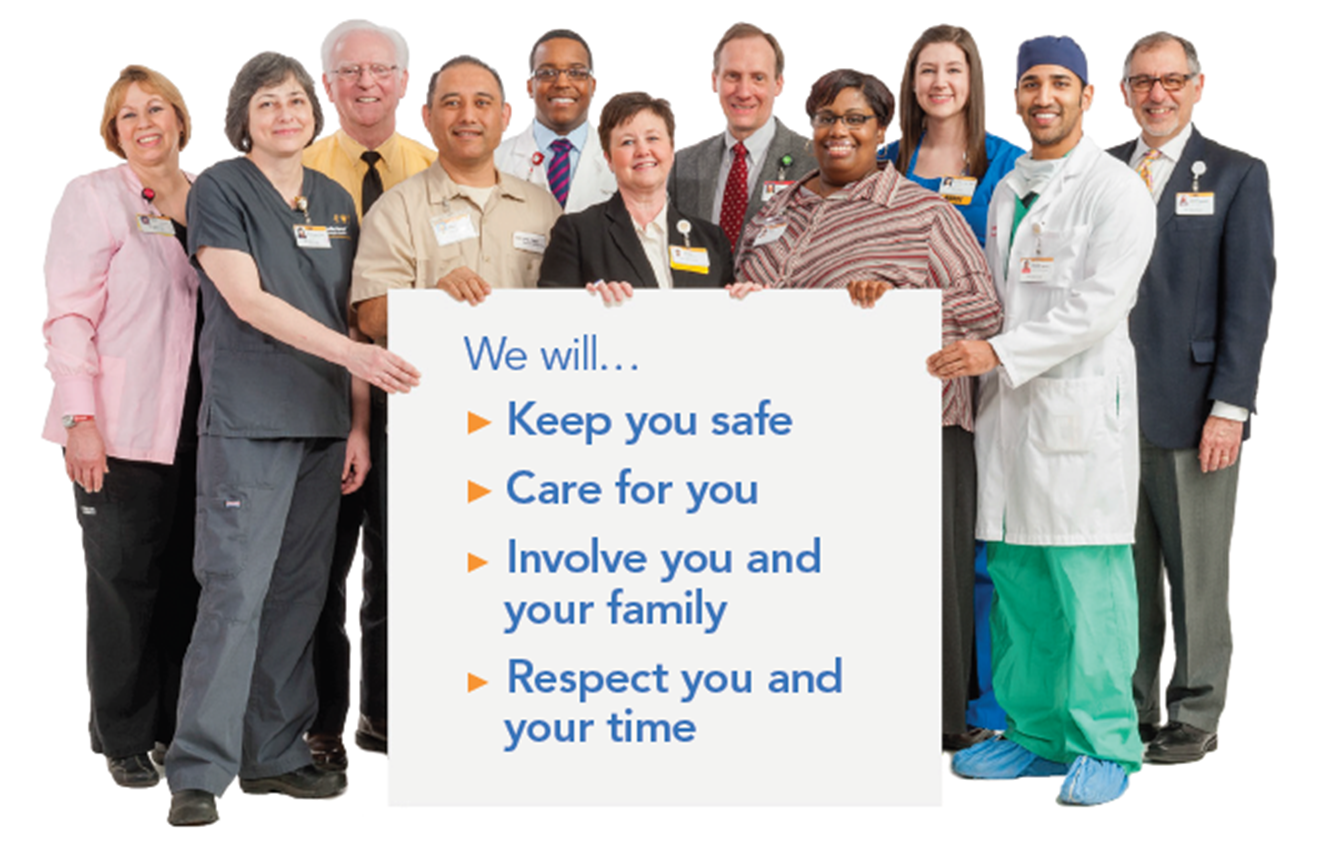 Good CatchesJuly 2024
Good Catch RecipientJuly 2024
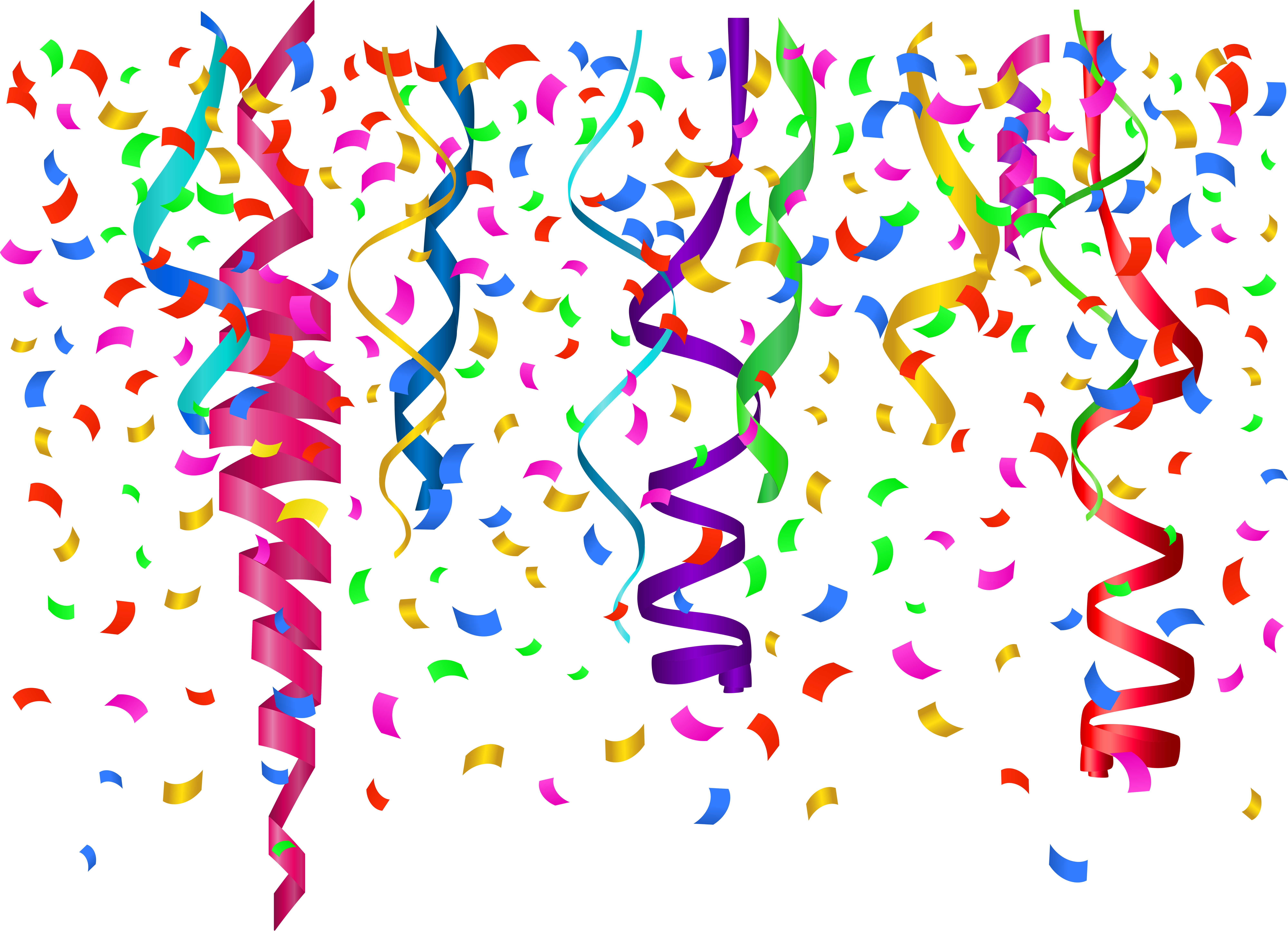 James Moreland

WMC
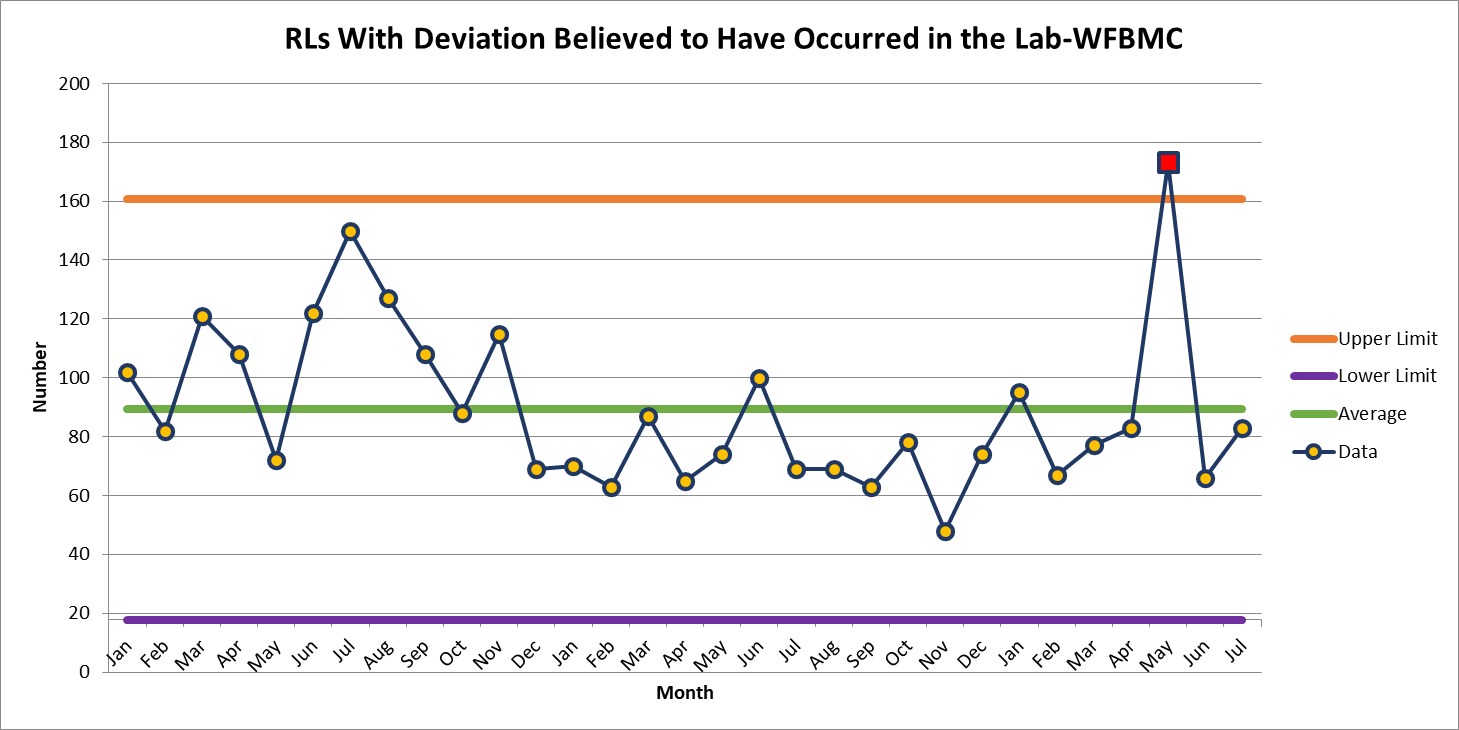 WFBMC 83
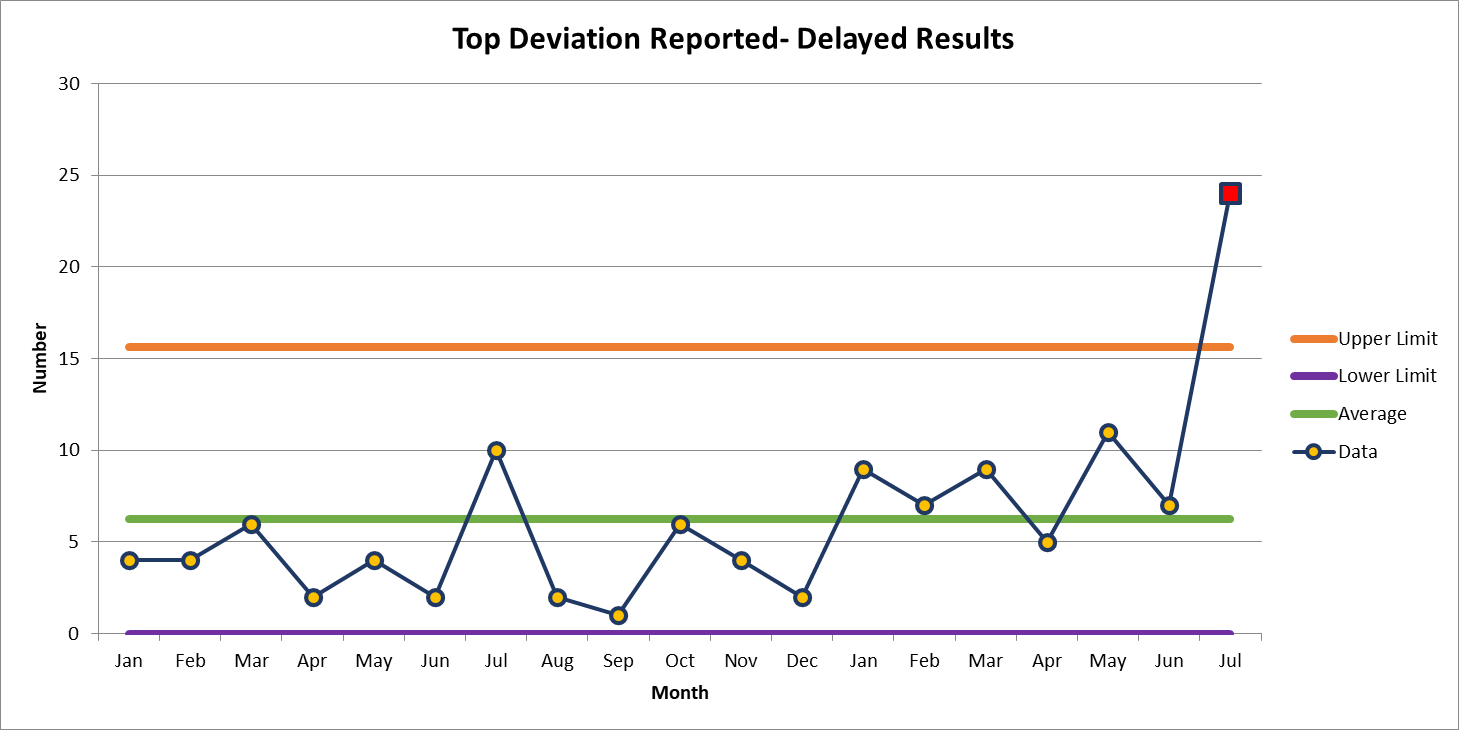 July 24
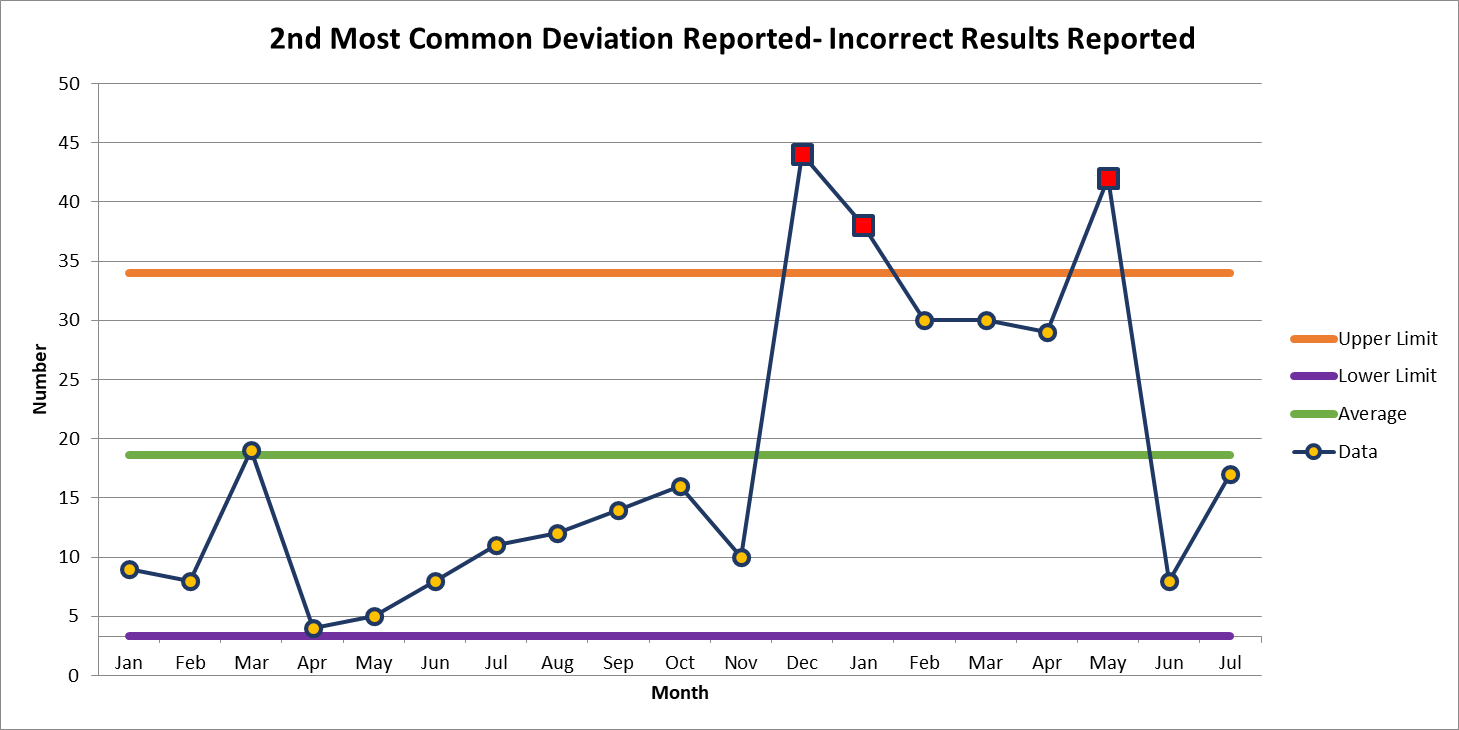 July 17
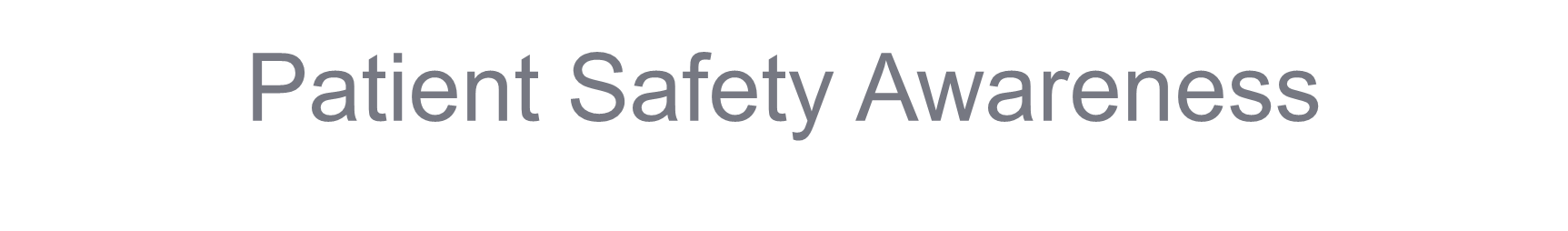 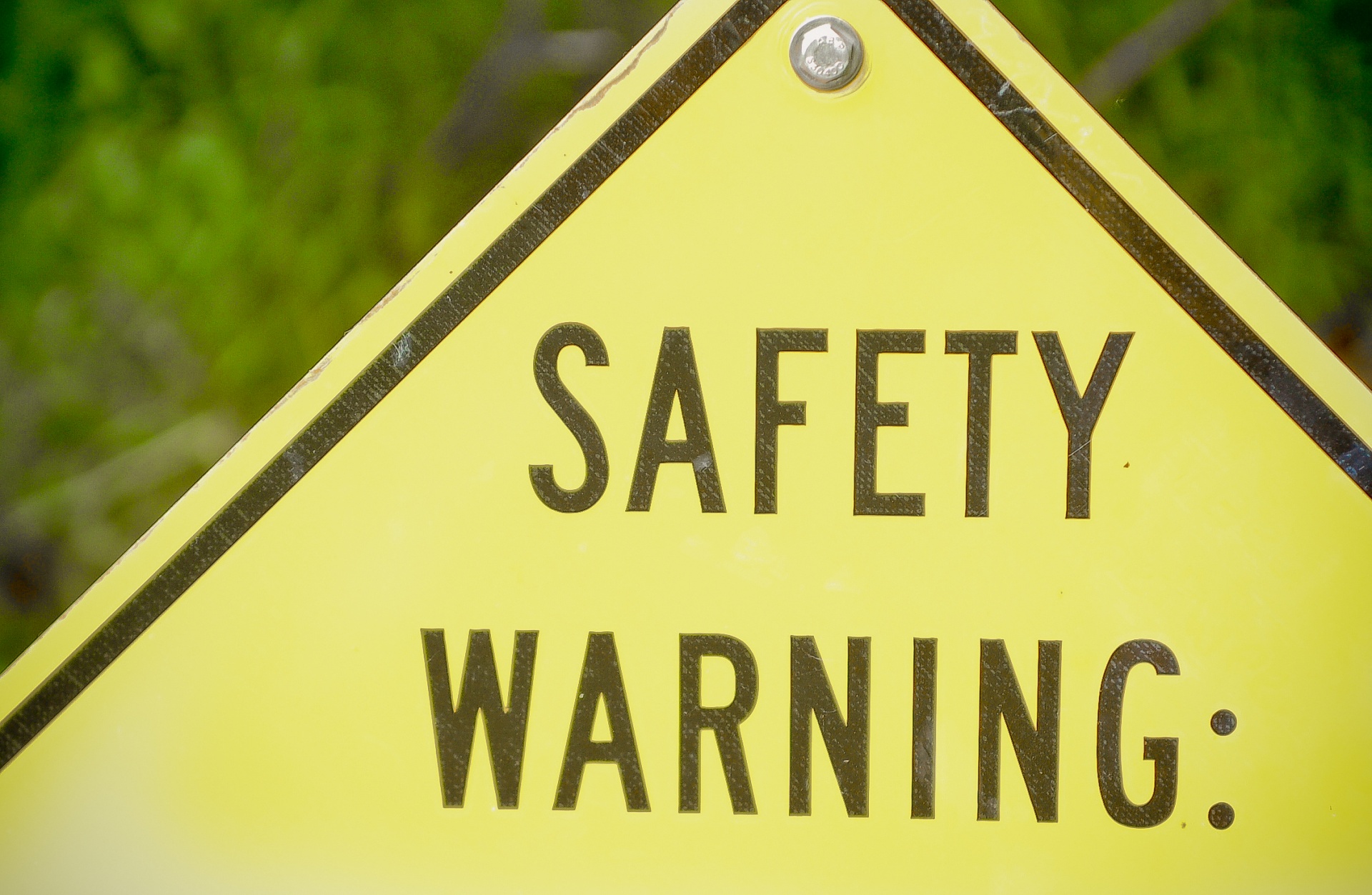 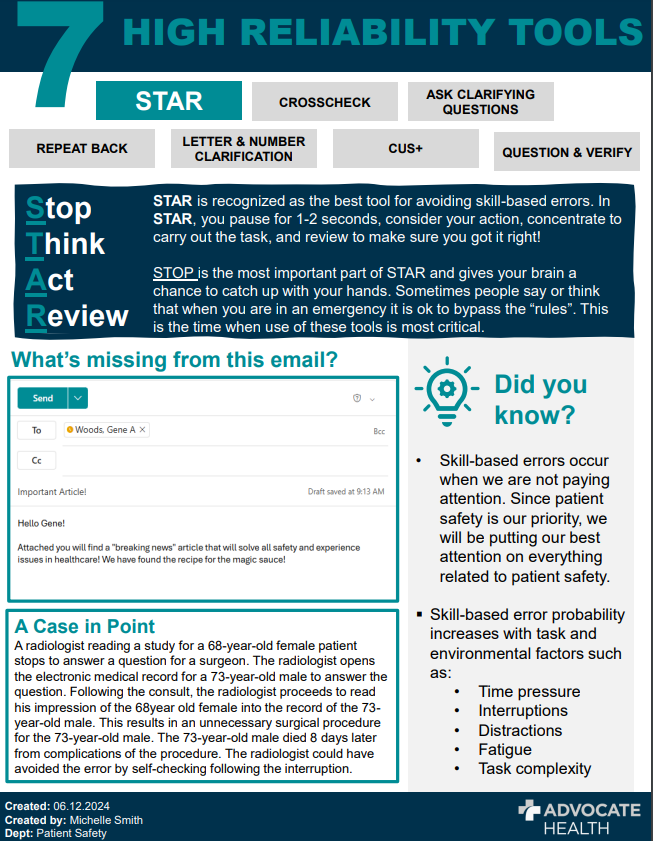 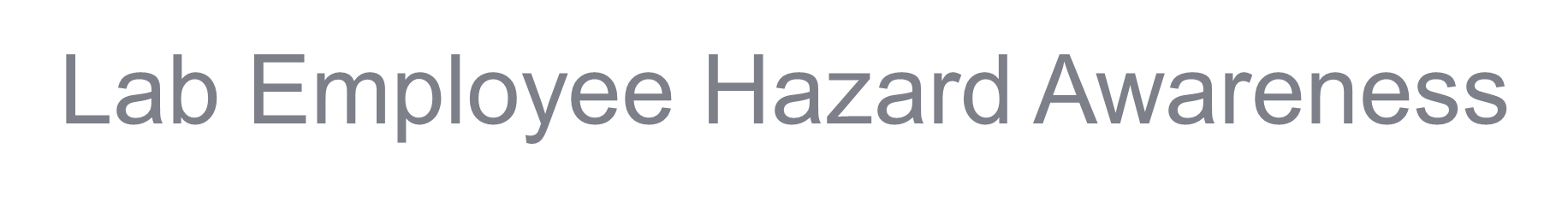 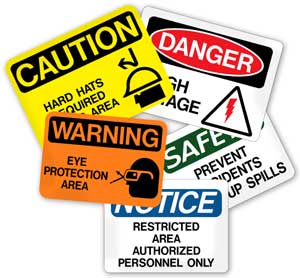 This Photo by Unknown author is licensed under CC BY-ND.
Lab Employee Hazard Awareness
August's Topic – Personal Protective Equipment
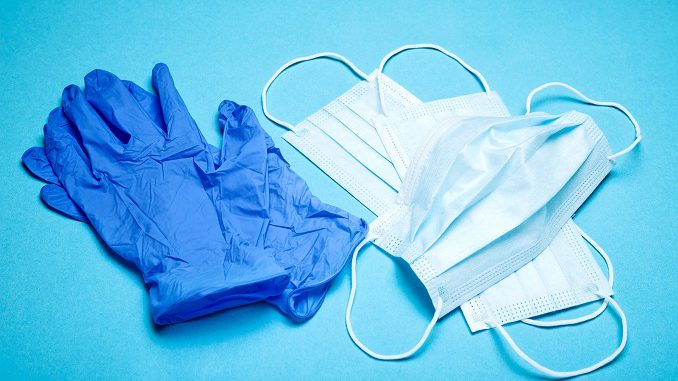 What PPE?
Now that we have decided that PPE is going to be our protective method, we need to choose what PPE should be worn for the task

PPE Hazard Risk Assessment
PPE Hazard Risk Assessment
PPE Hazard Risk Assessment
Review annually 
Update when a new process is put into place

	Help!
Training
All employees should be trained on the PPE required for each task/bench and how to use it
Now that you know why, what and how…..
Make sure to use your PPE
Thank You!
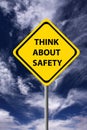 Please contact the Quality, Safety and Accreditation Team if you have any quality or safety concerns.
QS_A@wakehealth.edu
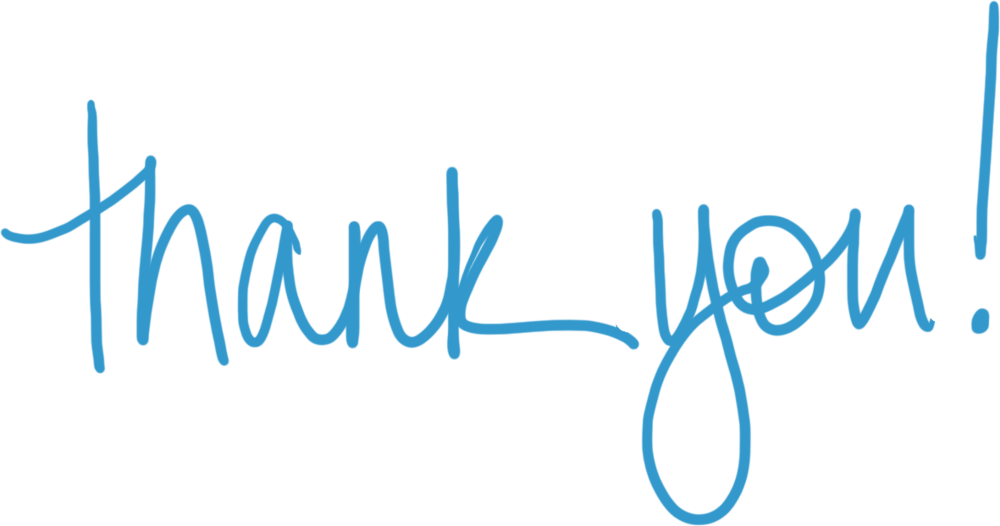